Bienenwachsverfälschung CAMDBIB 2016
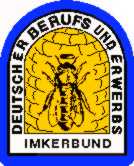 Markus Gann
Donaueschingen 2016
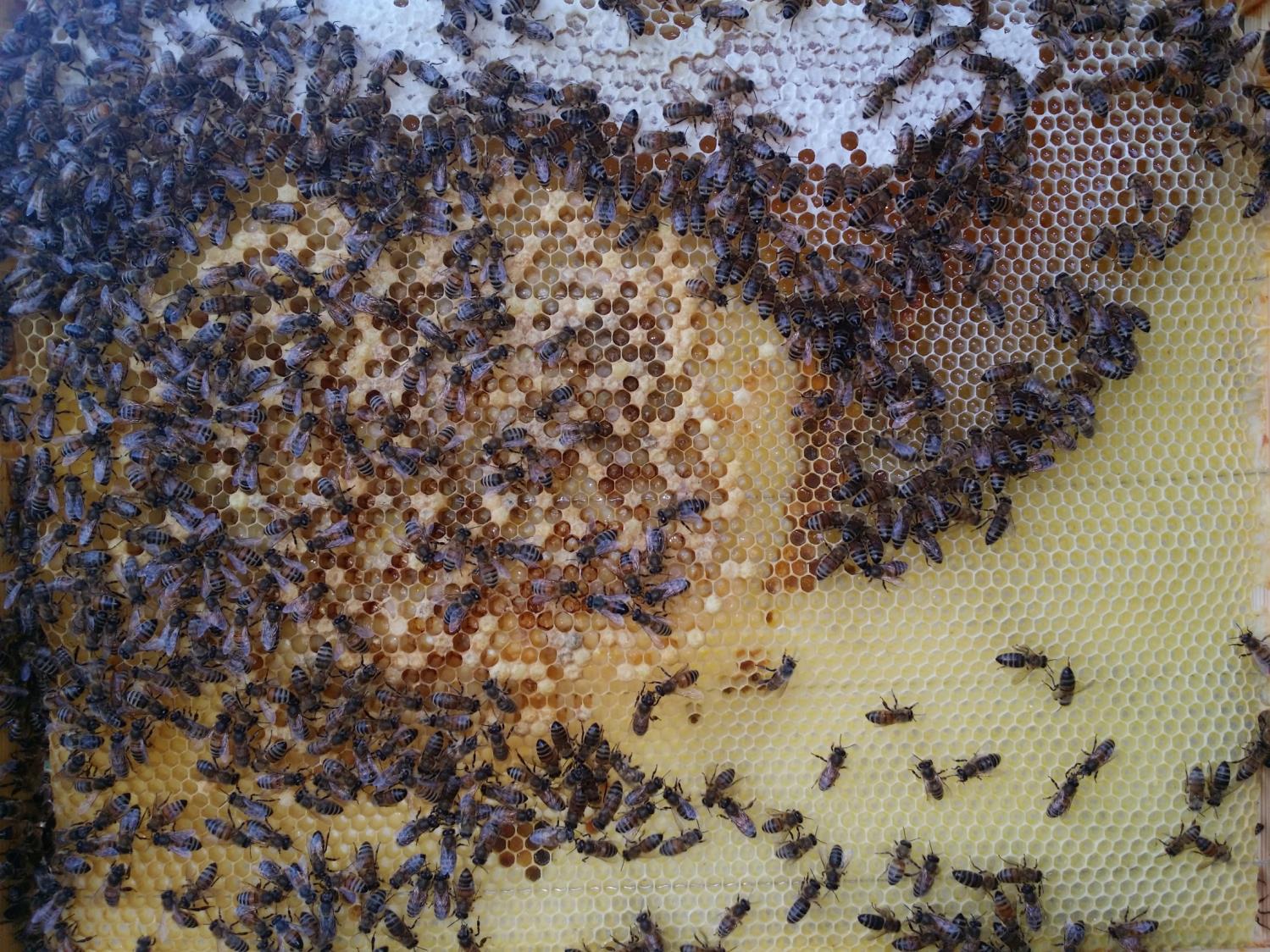 16.10.16 / 2
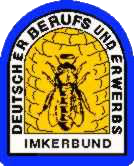 o PSM ?
o Königin geschädigt ?
o Varroose ?
o AFB ?
o Steht das Problem hinter der Kiste ?
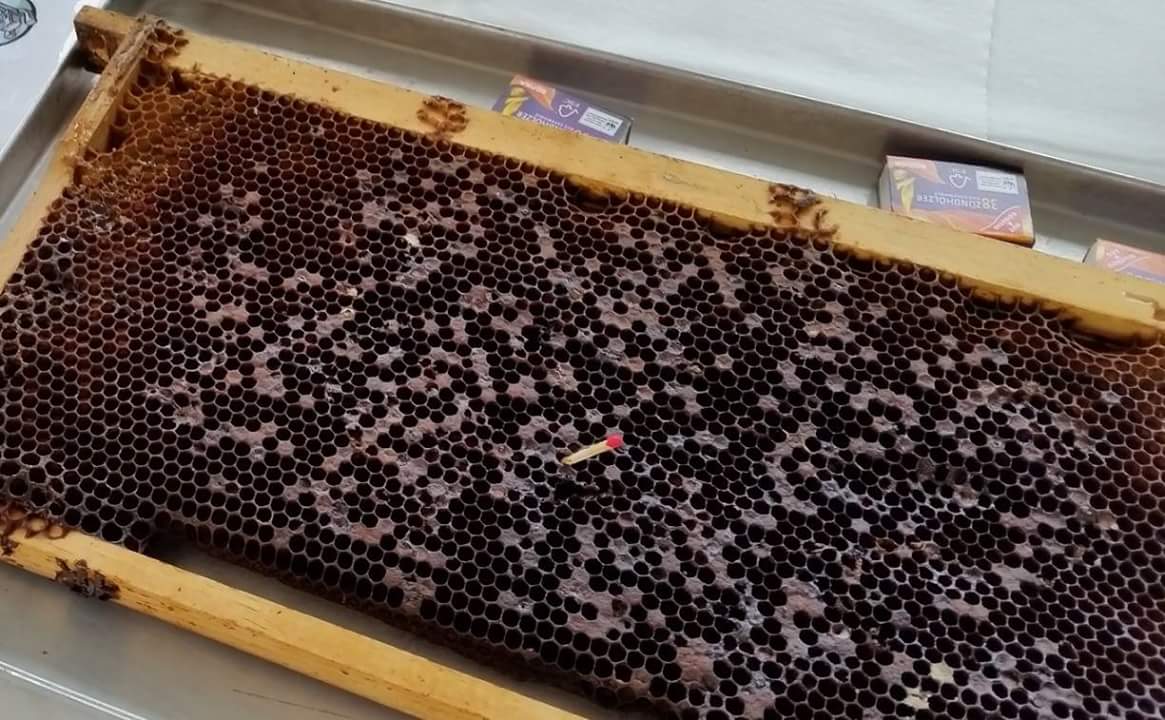 3.10.16 / 3
AFB
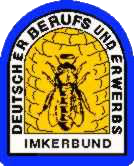 © Matthias Fritzsch
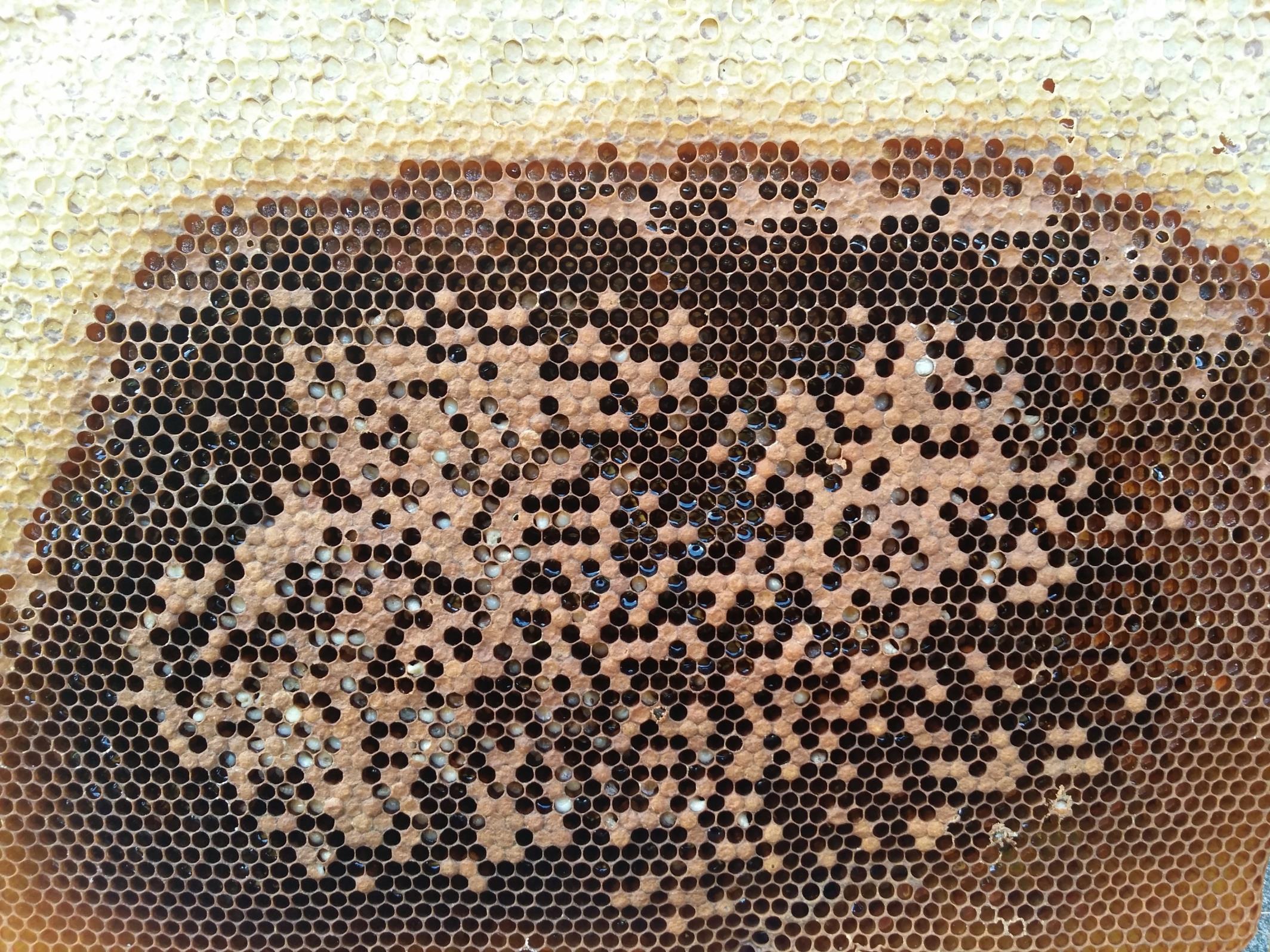 3.10.16 / 4
Varrose
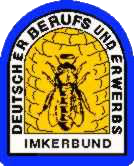 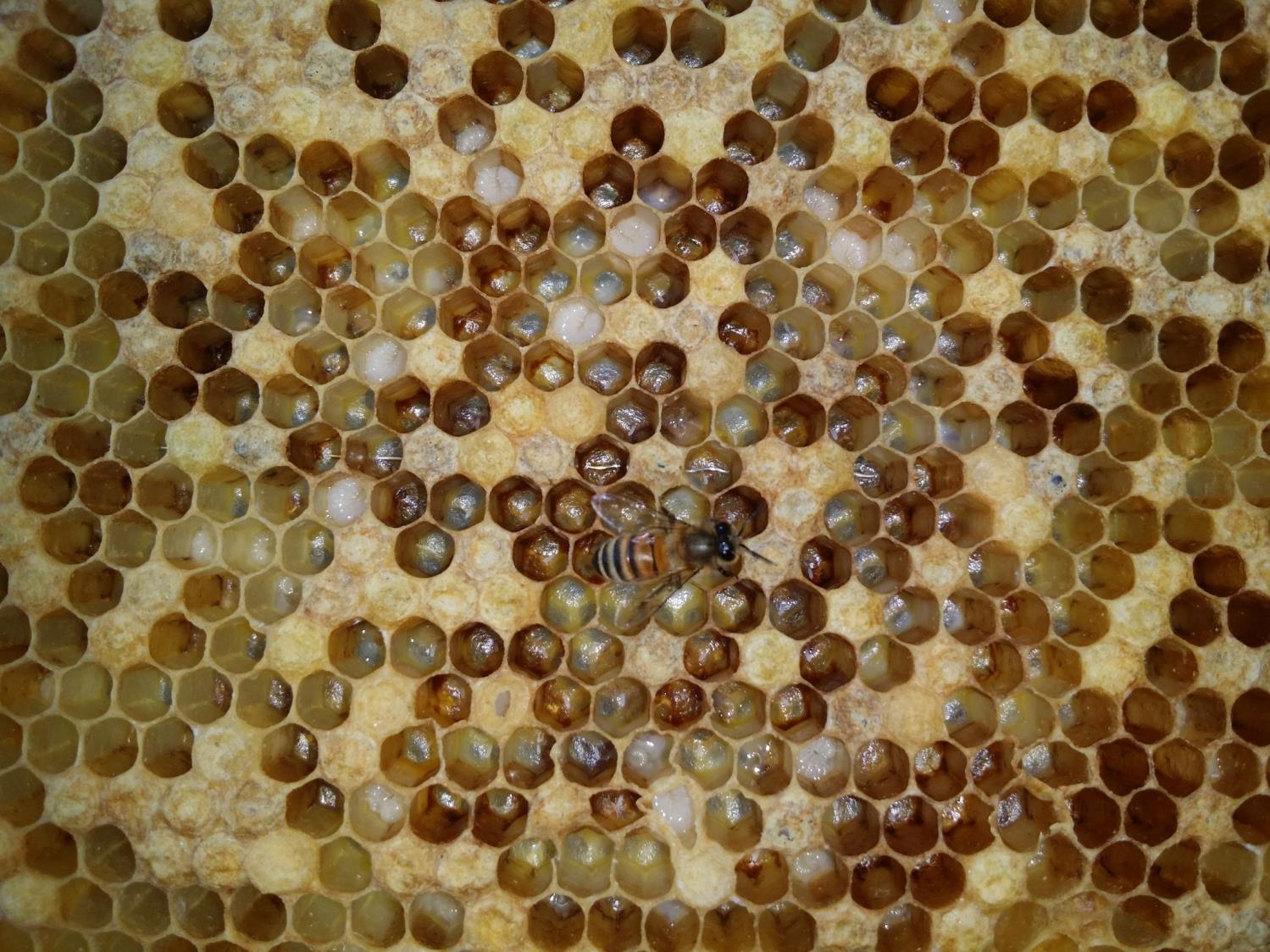 3.10.16 / 5
Löchriges Brutbild
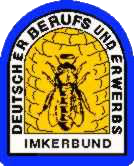 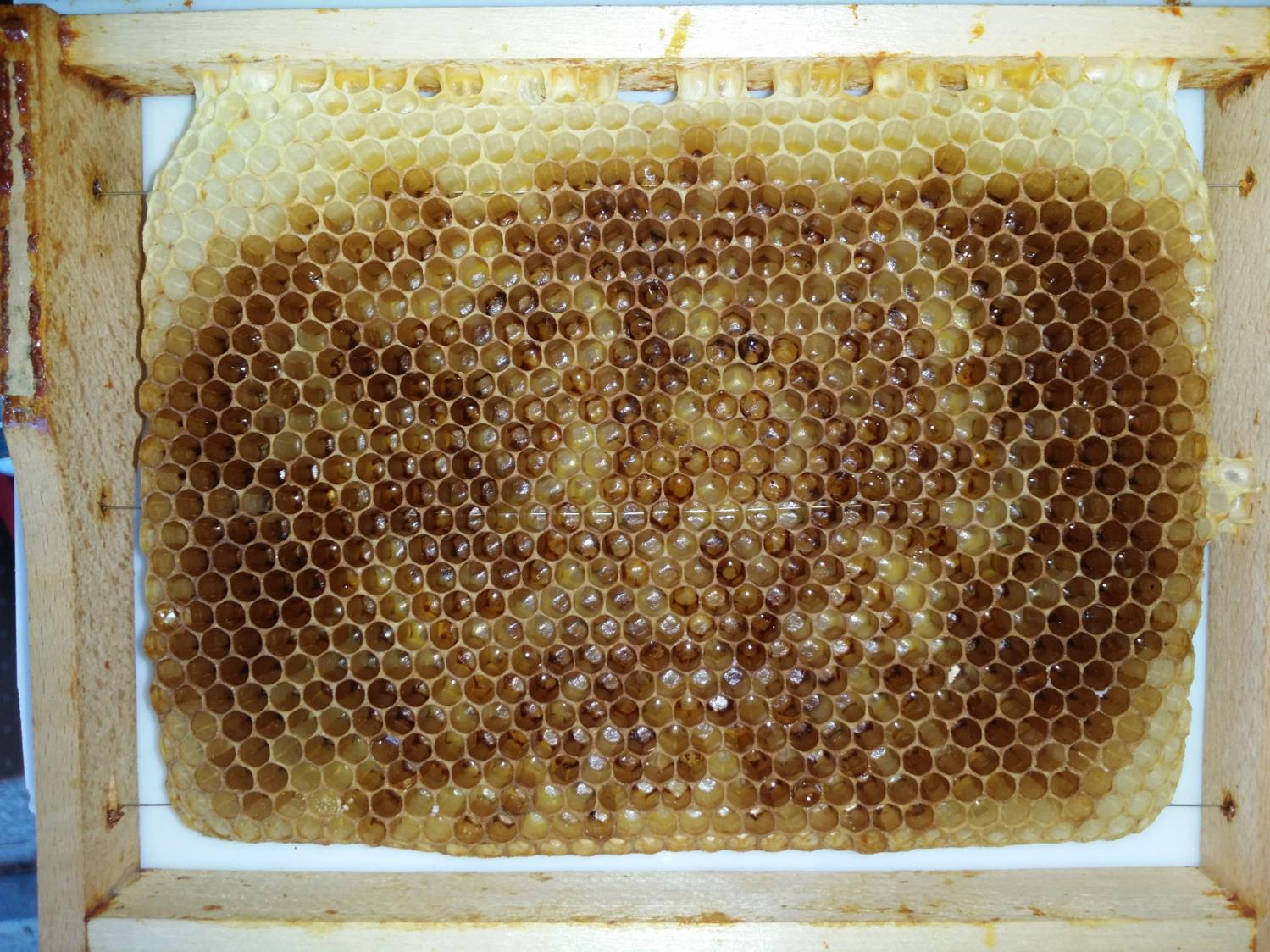 16.10.16 / 6
Schattenmuster
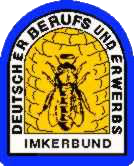 MW.
NB.
NB.
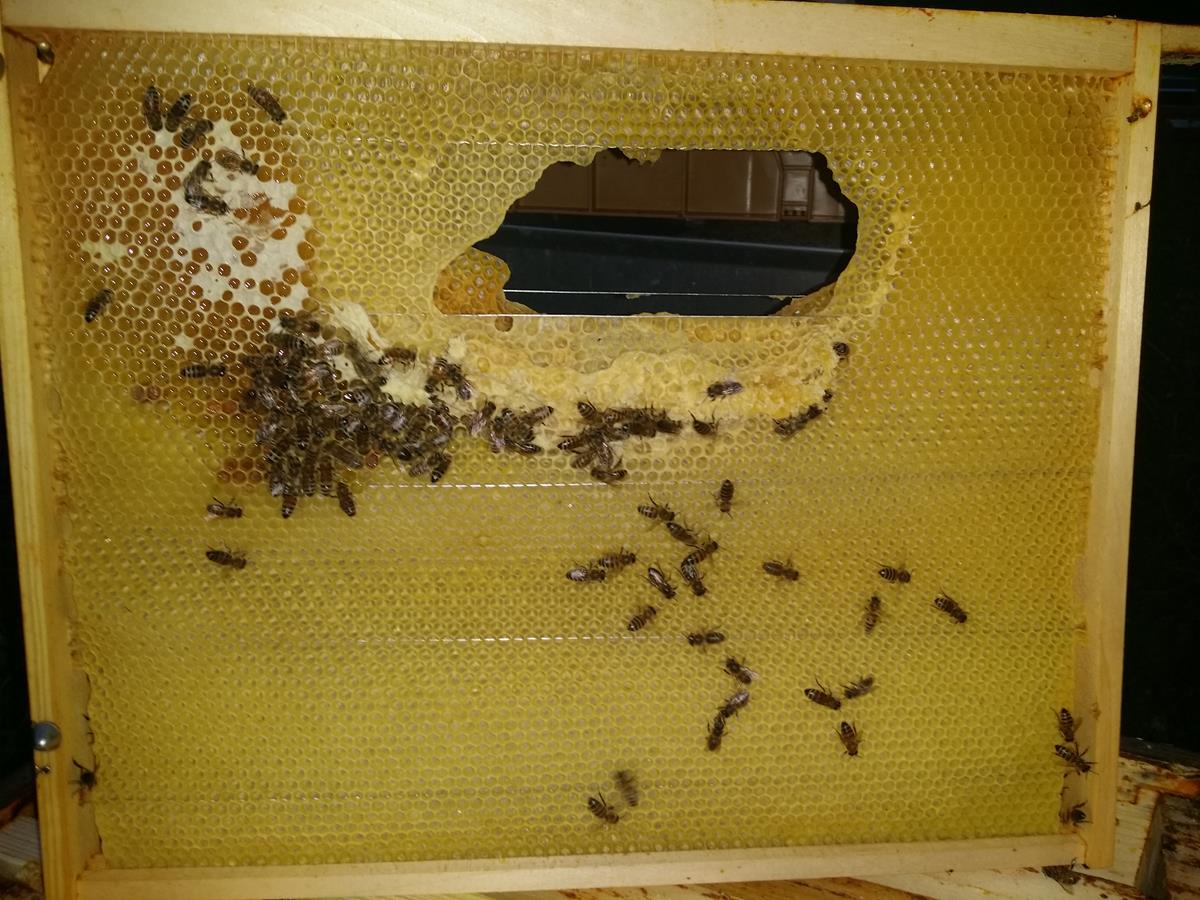 16.10.16 / 7
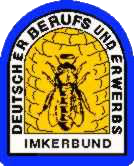 Waben brechen zusammen und werden sehr wellig
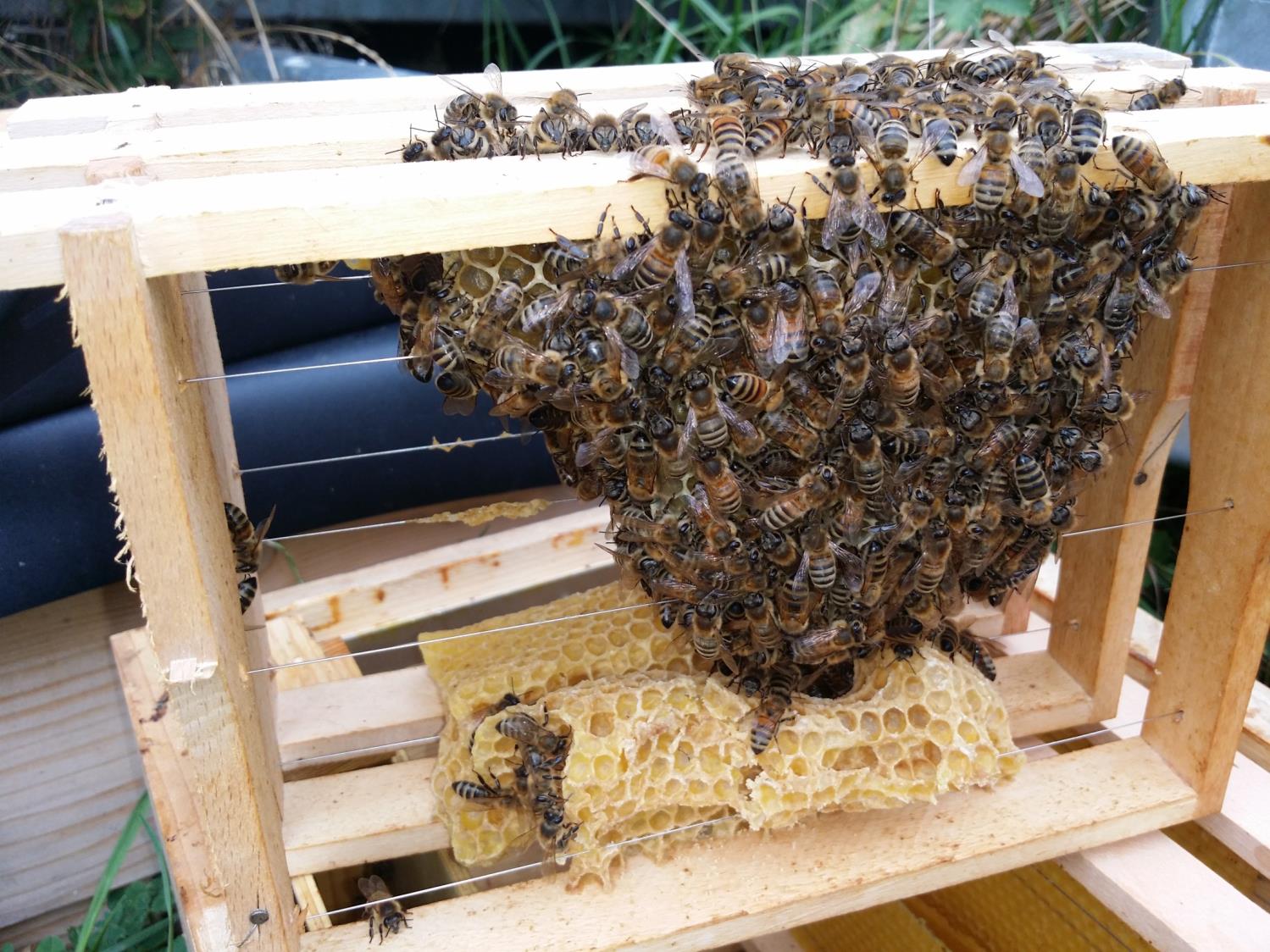 16.10.16 / 8
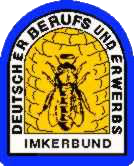 Selbstheilung?
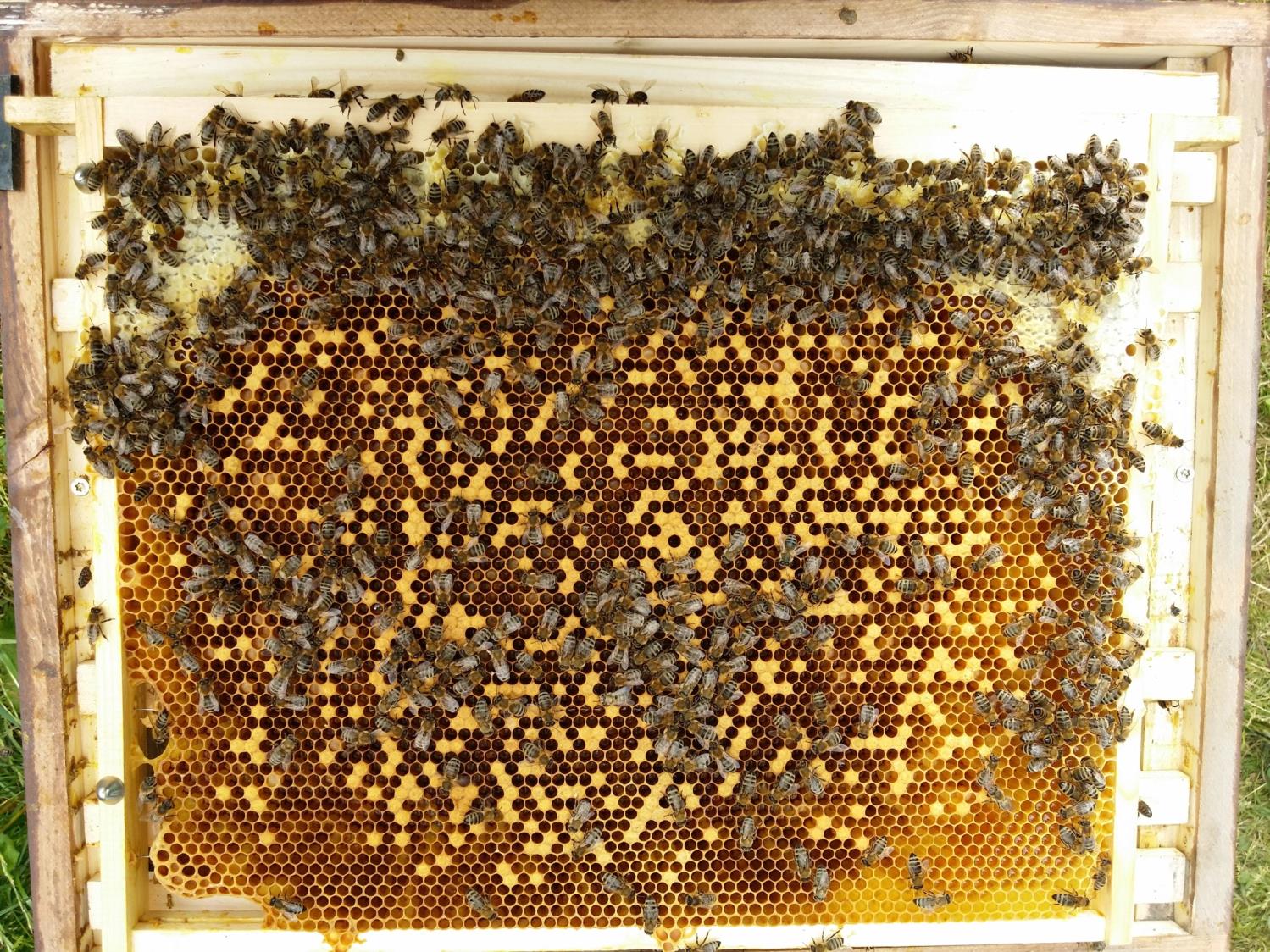 3.10.16 / 9
Mittelwand aus 02/2015!
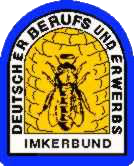 3.10.16 / 10
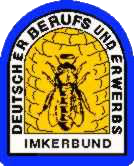 Was ist bisher geregelt?
3.10.16 / 11
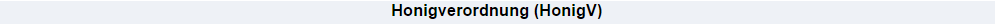 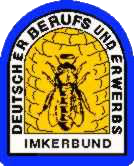 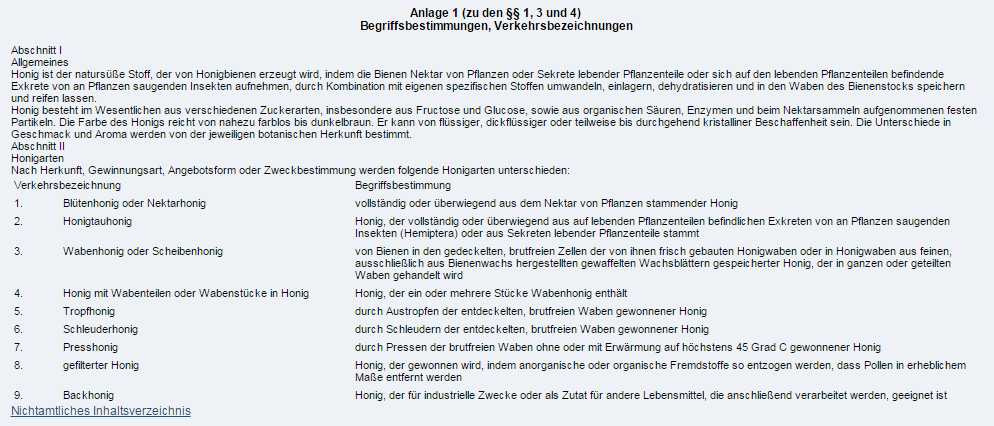 Quelle: https://www.gesetze-im-internet.de/honigv_2004/BJNR009200004.html
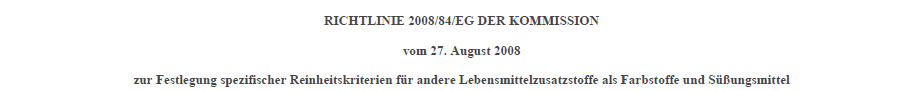 3.10.16 / 12
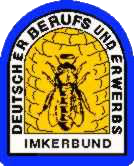 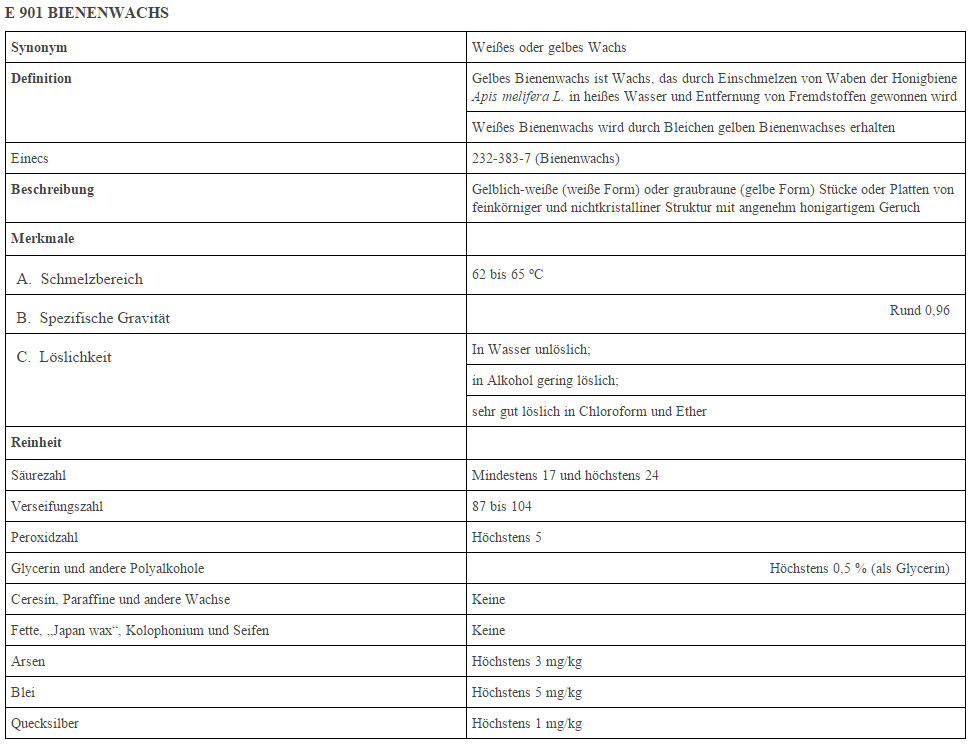 Quelle: http://eur-lex.europa.eu/legal-content/de/ALL/?uri=CELEX%3A32012R0231
3.10.16 / 13
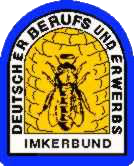 Was wird uns angeboten?
3.10.16 / 14
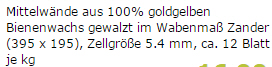 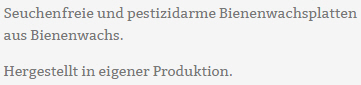 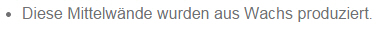 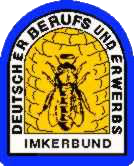 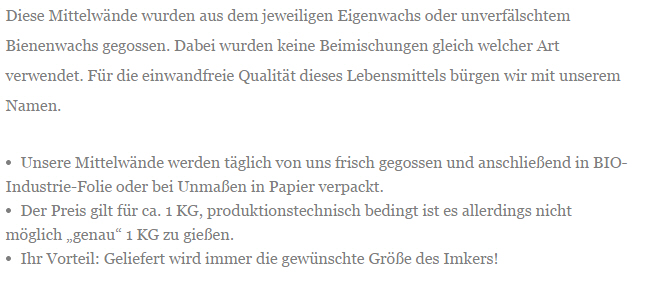 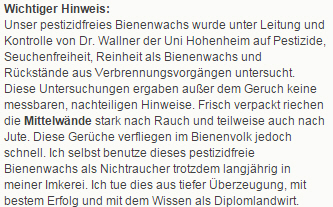 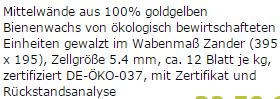 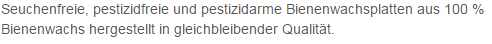 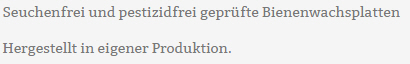 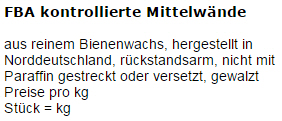 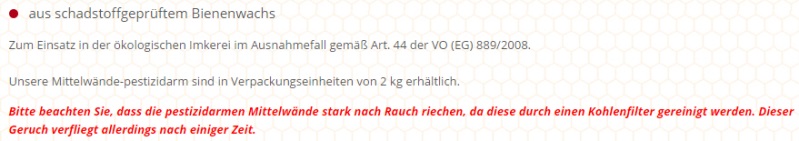 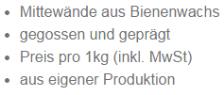 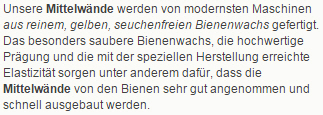 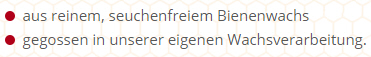 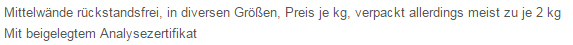 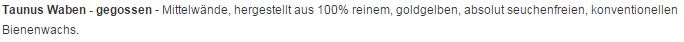 3.10.16 / 15
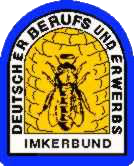 Was glauben manche Umarbeiter?
3.10.16 / 16
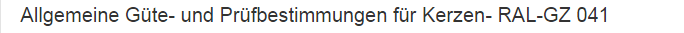 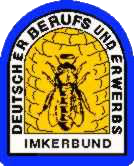 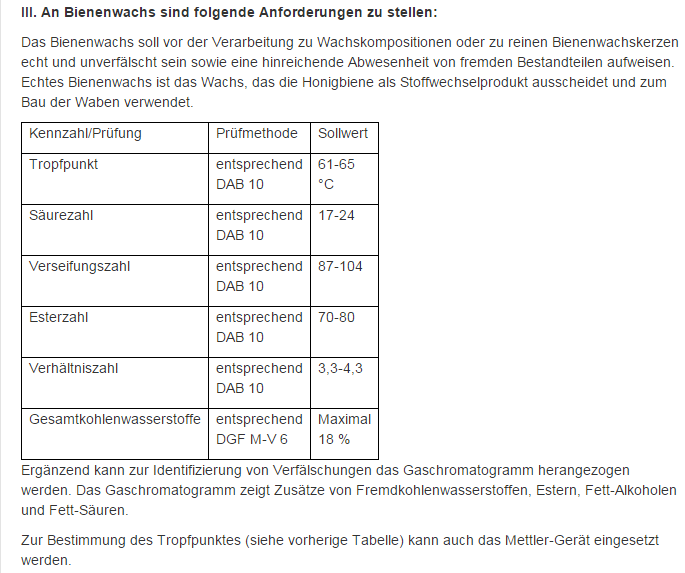 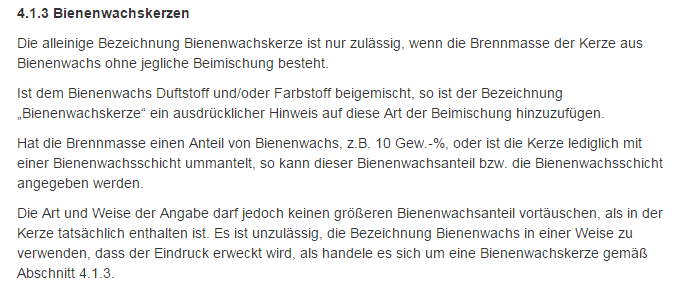 Quelle: http://guetezeichen-kerzen.com/guetezeichen/guete-und-pruefbestimmungen-ral-gz-041/
16.10.16 / 17
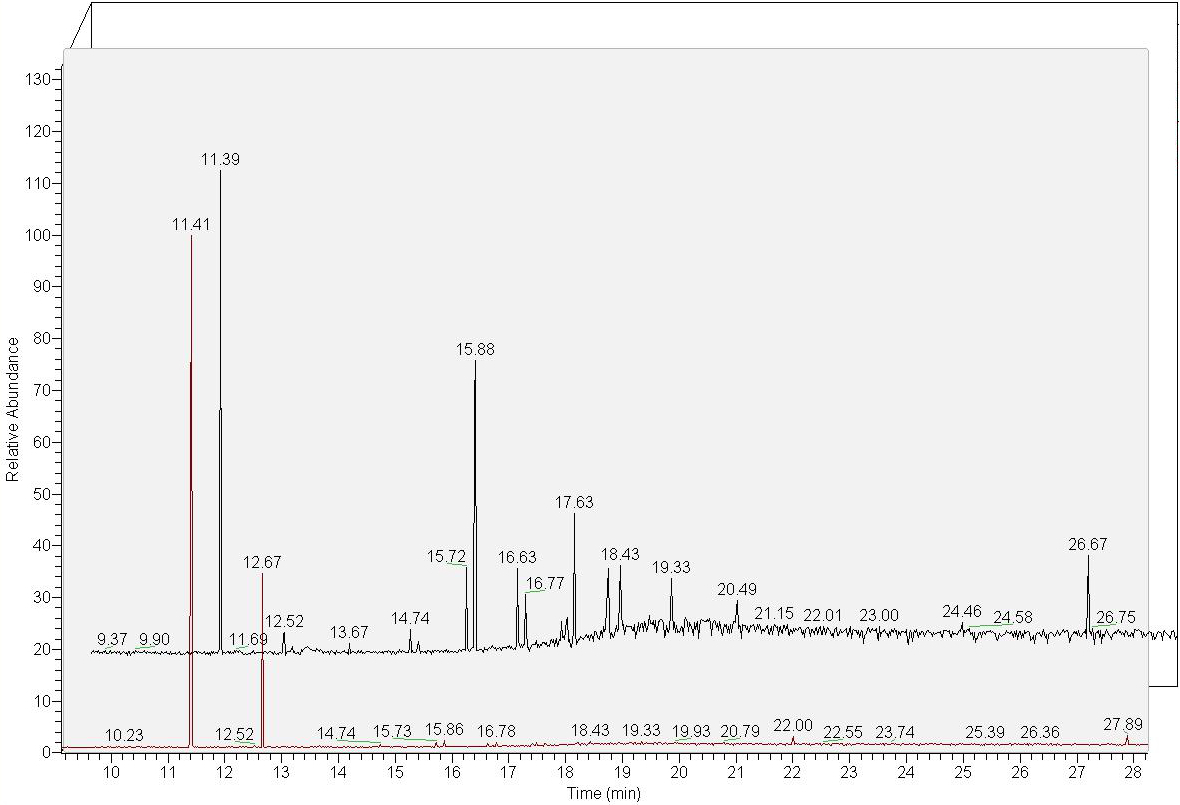 Schwarz = CAM
Rot     = ???
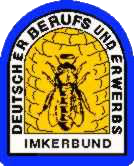 Quelle: Markus Bärmann, Imkermeister
3.10.16 / 18
Was wollen wir?Und was wollen die Bienen?
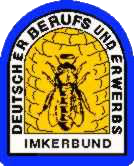 Sauberes, 
100% CeraApisMellifera
3.10.16 / 19
Was wurde bisher unternommen?
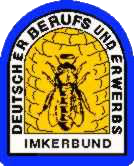 Strafantrag gegen 2 Umarbeiter wegen Betrug
Mehrere Berichte in Zeitungen
Bericht im SWR
Klagebrief
Beitrag im Bienenjournal 11/2016
Facebookgruppe für Betroffene eines Umarbeiters
Vortrag 46. Berufsimkertage Donaueschingen
Vorbereitung Bundestags Petition
Infos unter http://www.bee-gann.de/Wachs
3.10.16 / 20
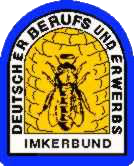 wachsproblem@online.de
Melden Sie sich hier, wenn Sie Probleme haben!
3.10.16 / 21
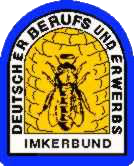 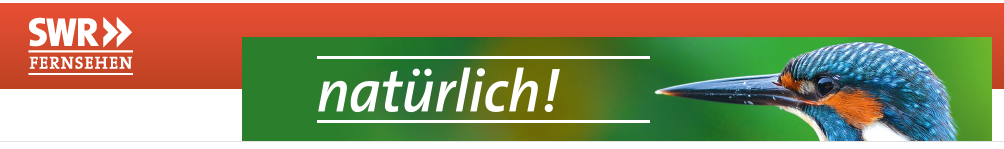 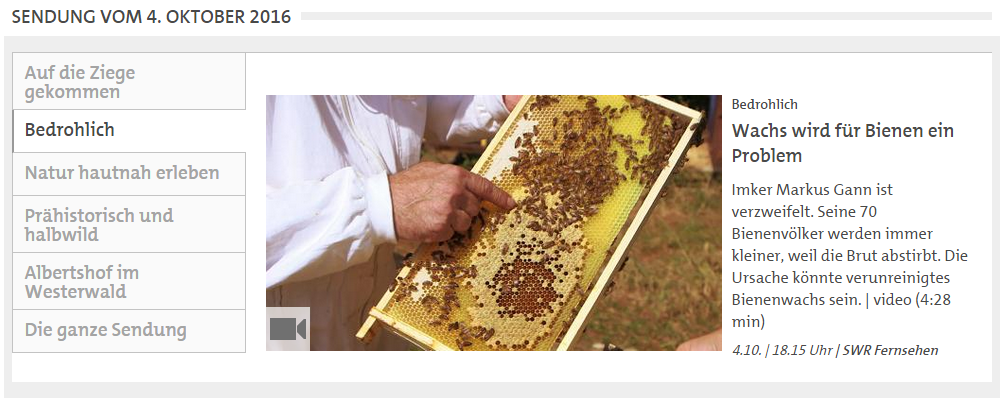 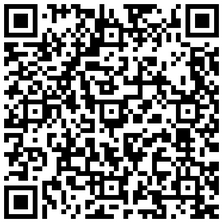 http://www.swr.de/natuerlich/bedrohlich-wachs-wird-fuer-bienen-ein-problem/-/id=100810/did=18250014/nid=100810/vv=tabteaser/1wazqh9/index.html
3.10.16 / 22
Was können wir tun?
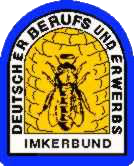 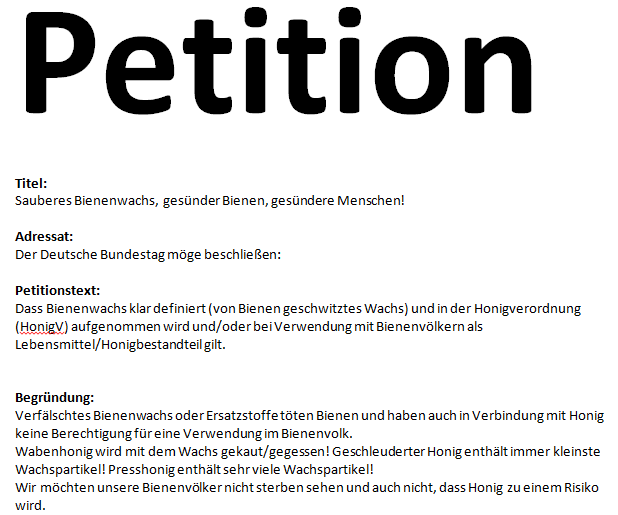 3.10.16 / 23
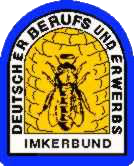 bee-gann.de/Wachs
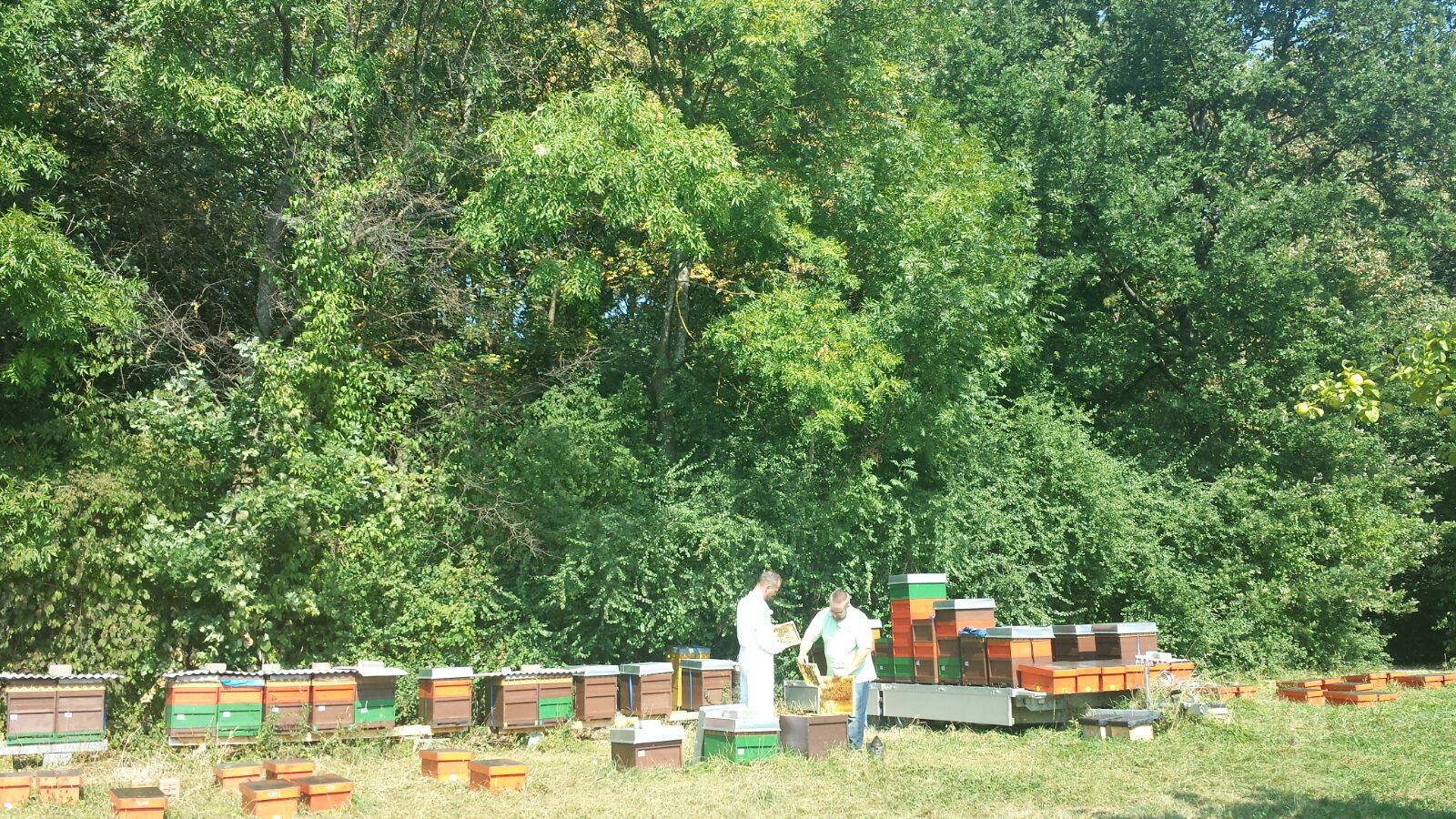 16.10.2016/ 24
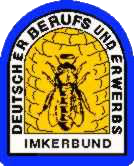 Bienenwachs
Cera Apis Mellifera
3.10.16 / 25
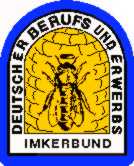 Vielen Dankfür eure Aufmerksamkeit